Scripture Reading: Romans 10:12-15
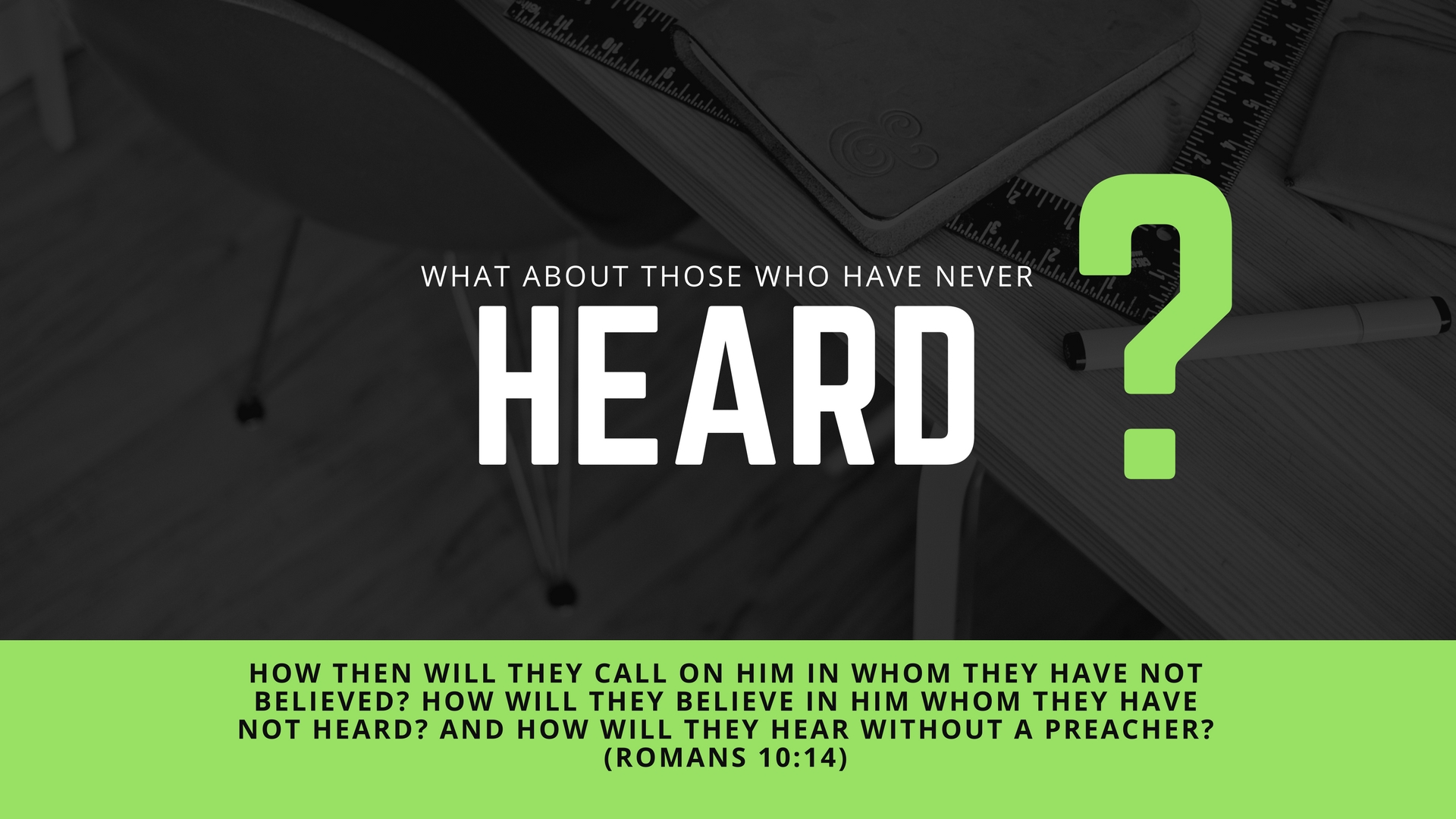 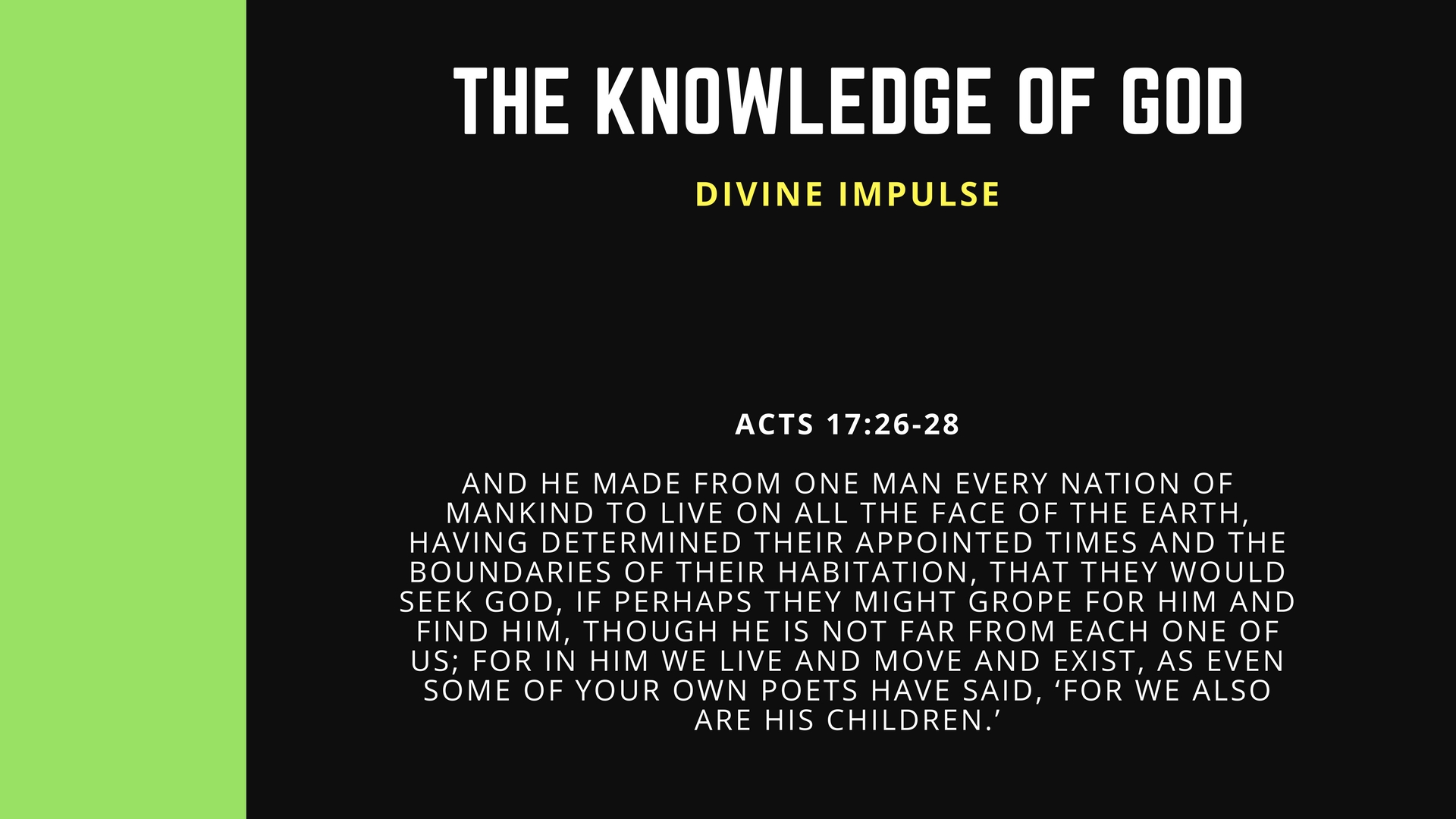 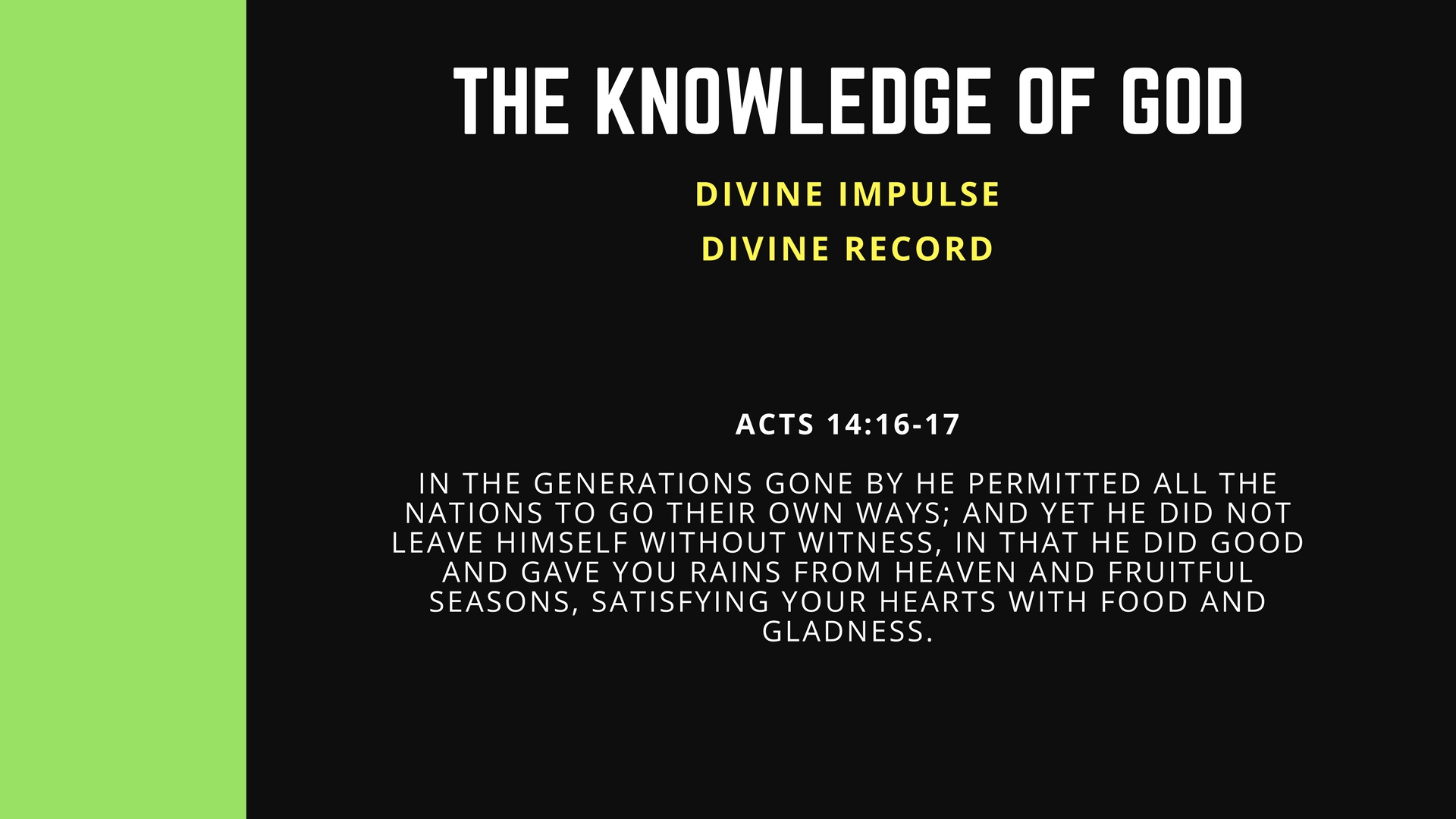 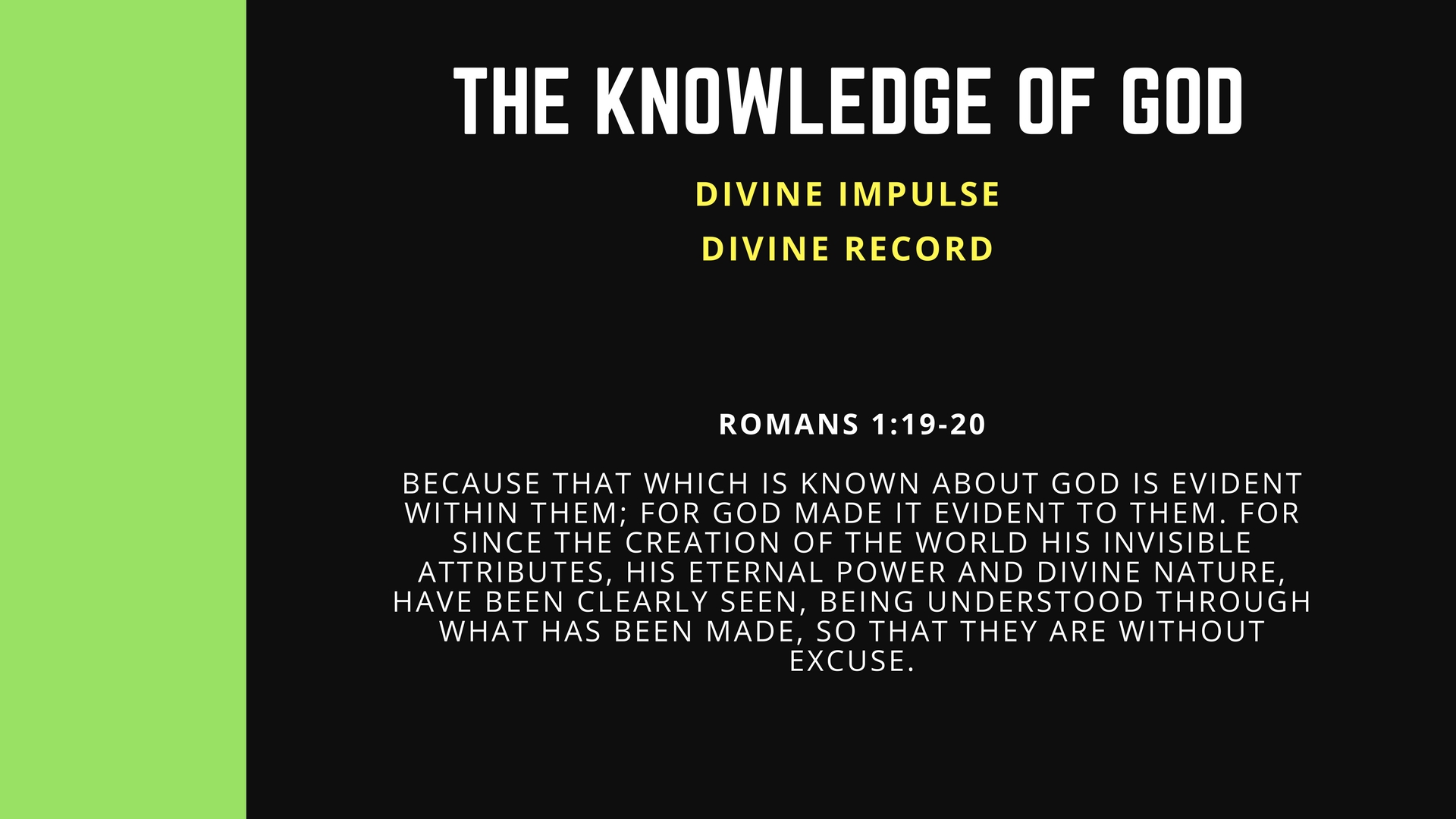 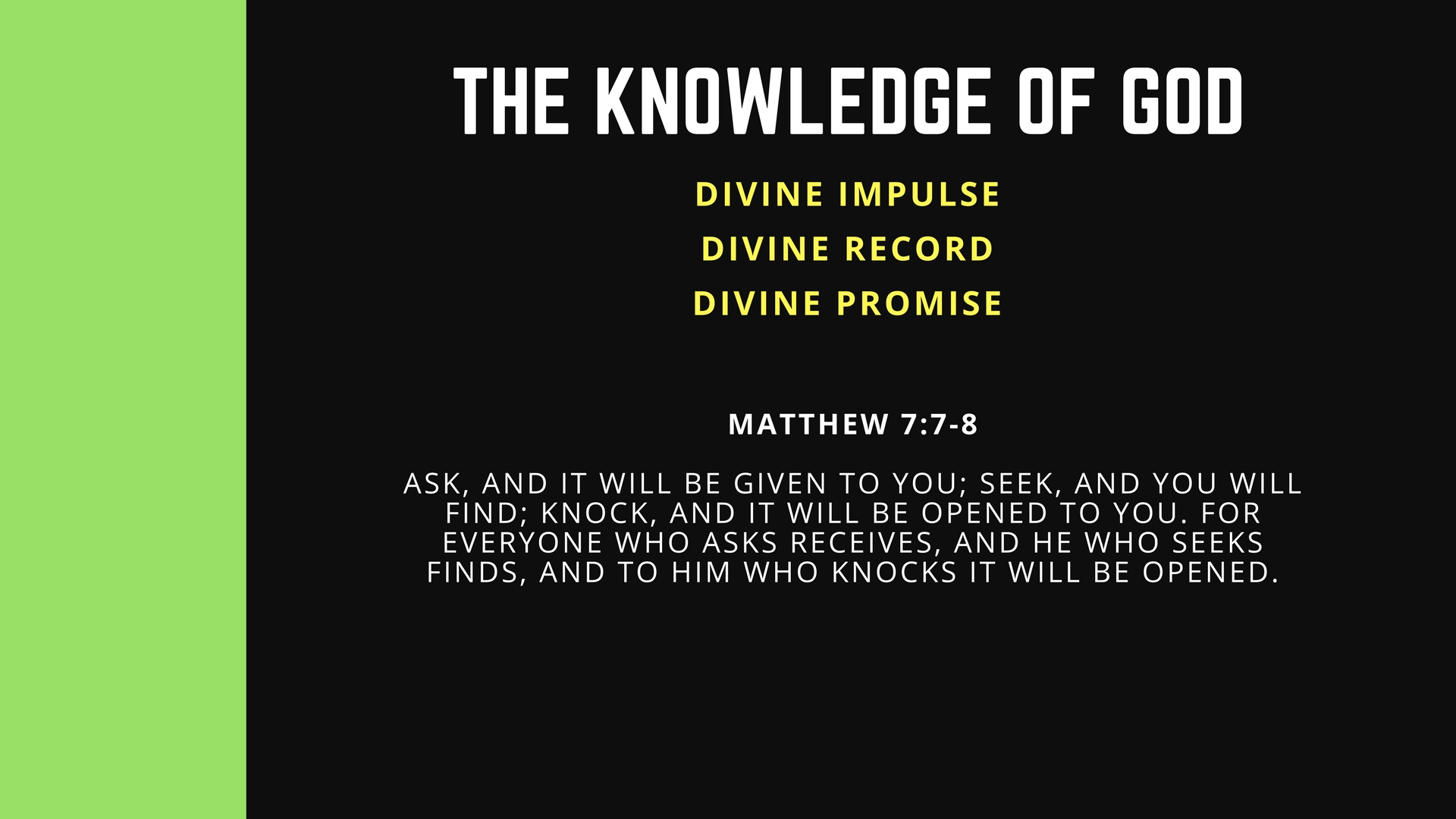 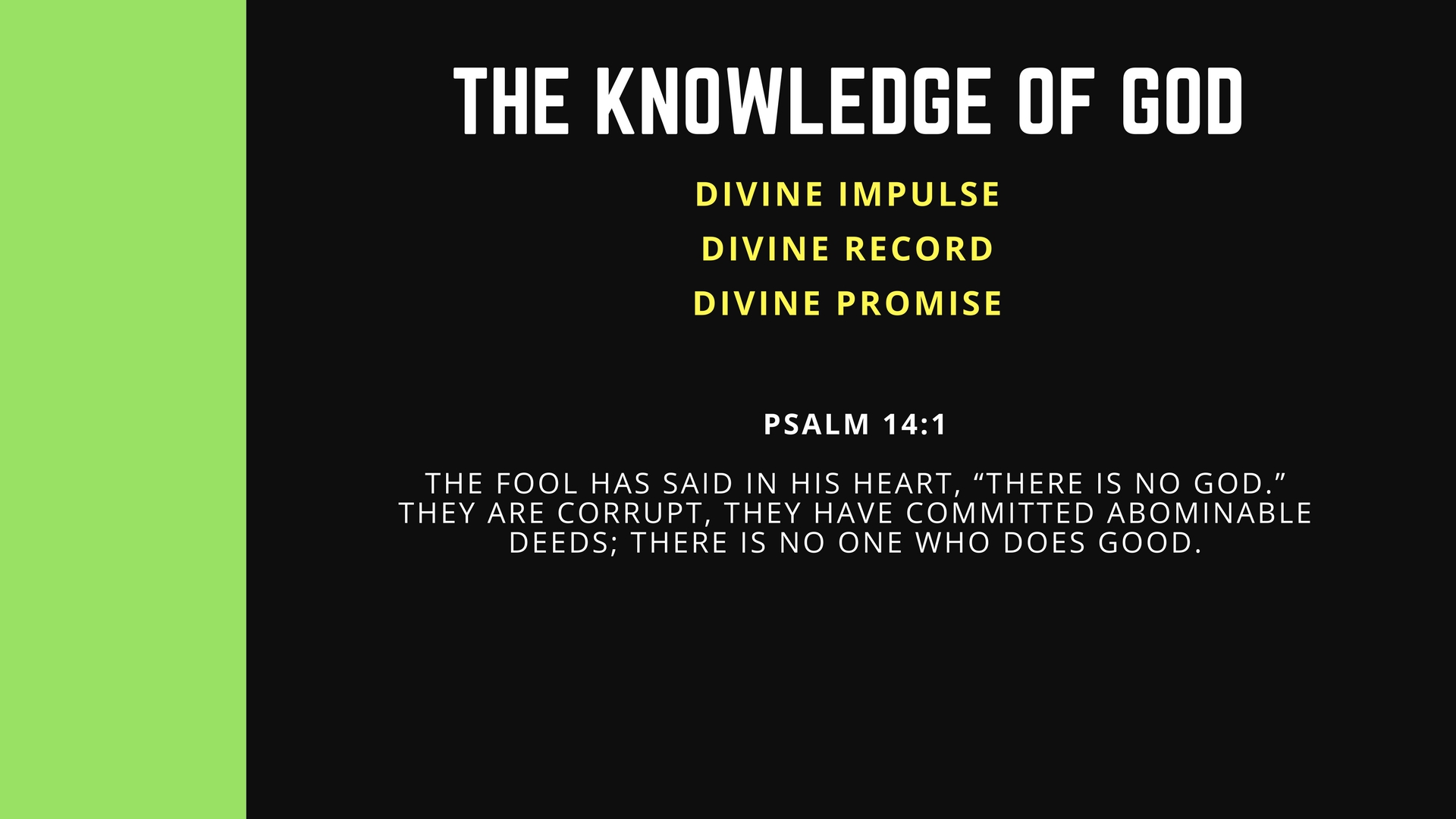 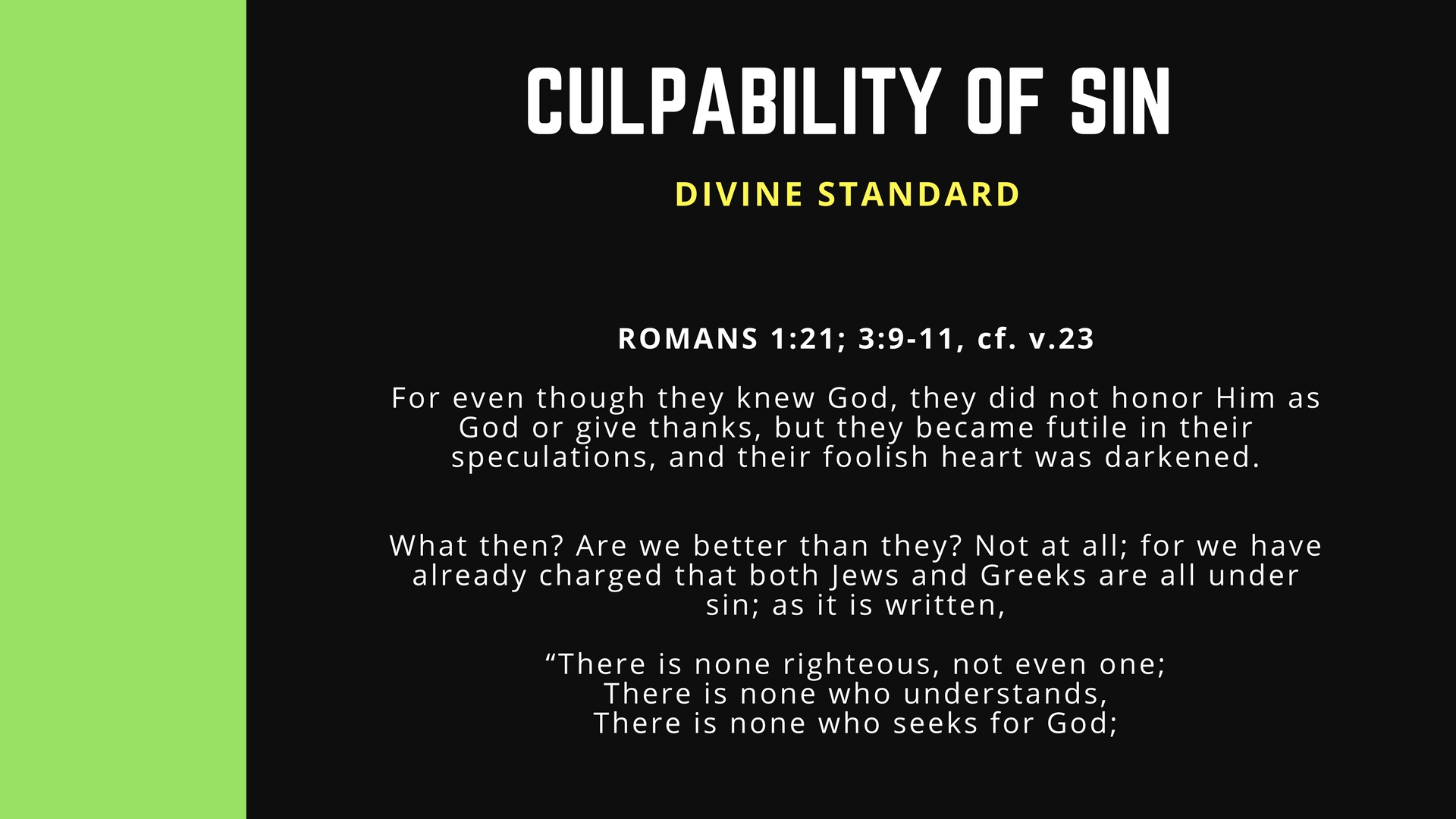 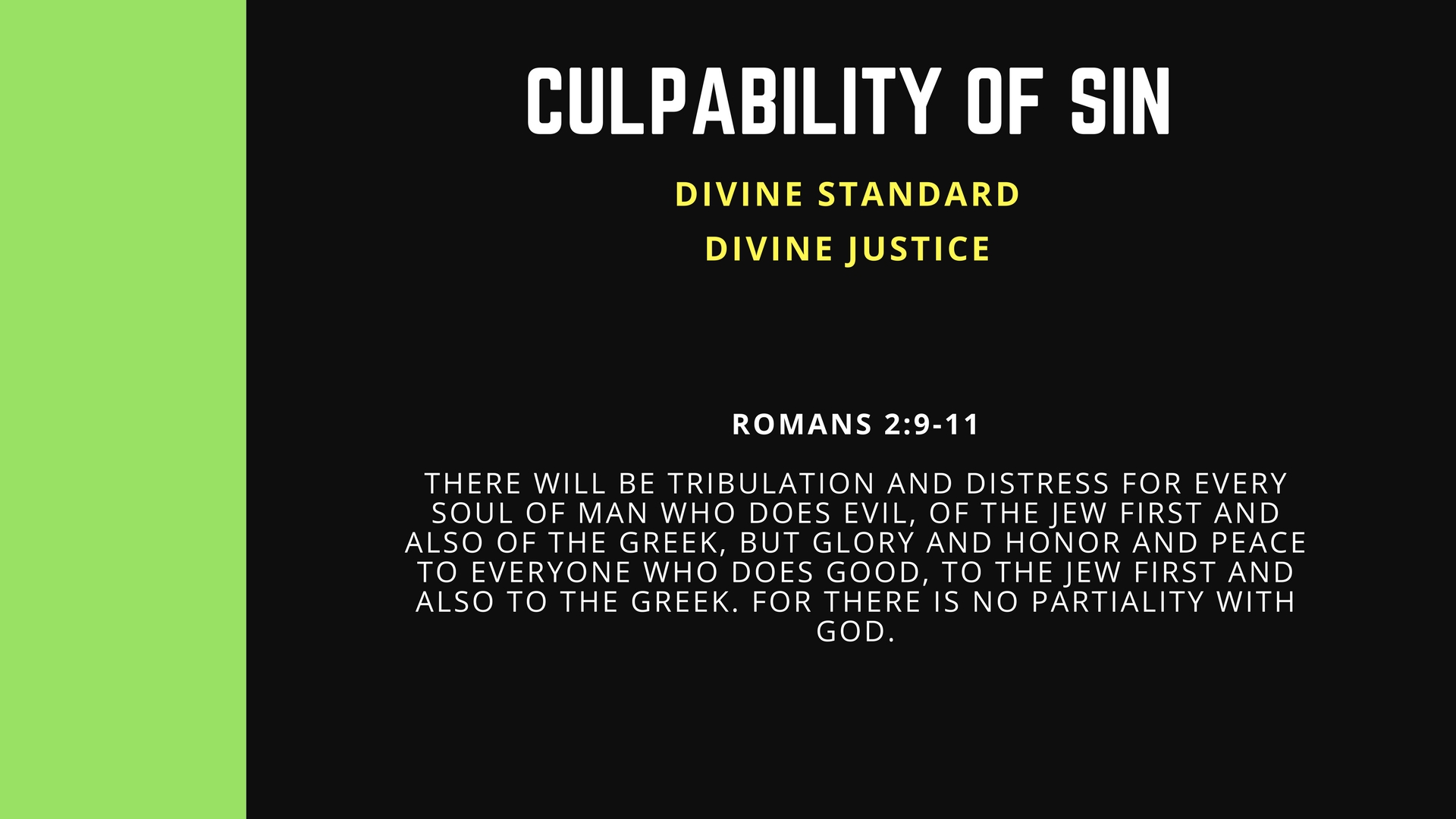 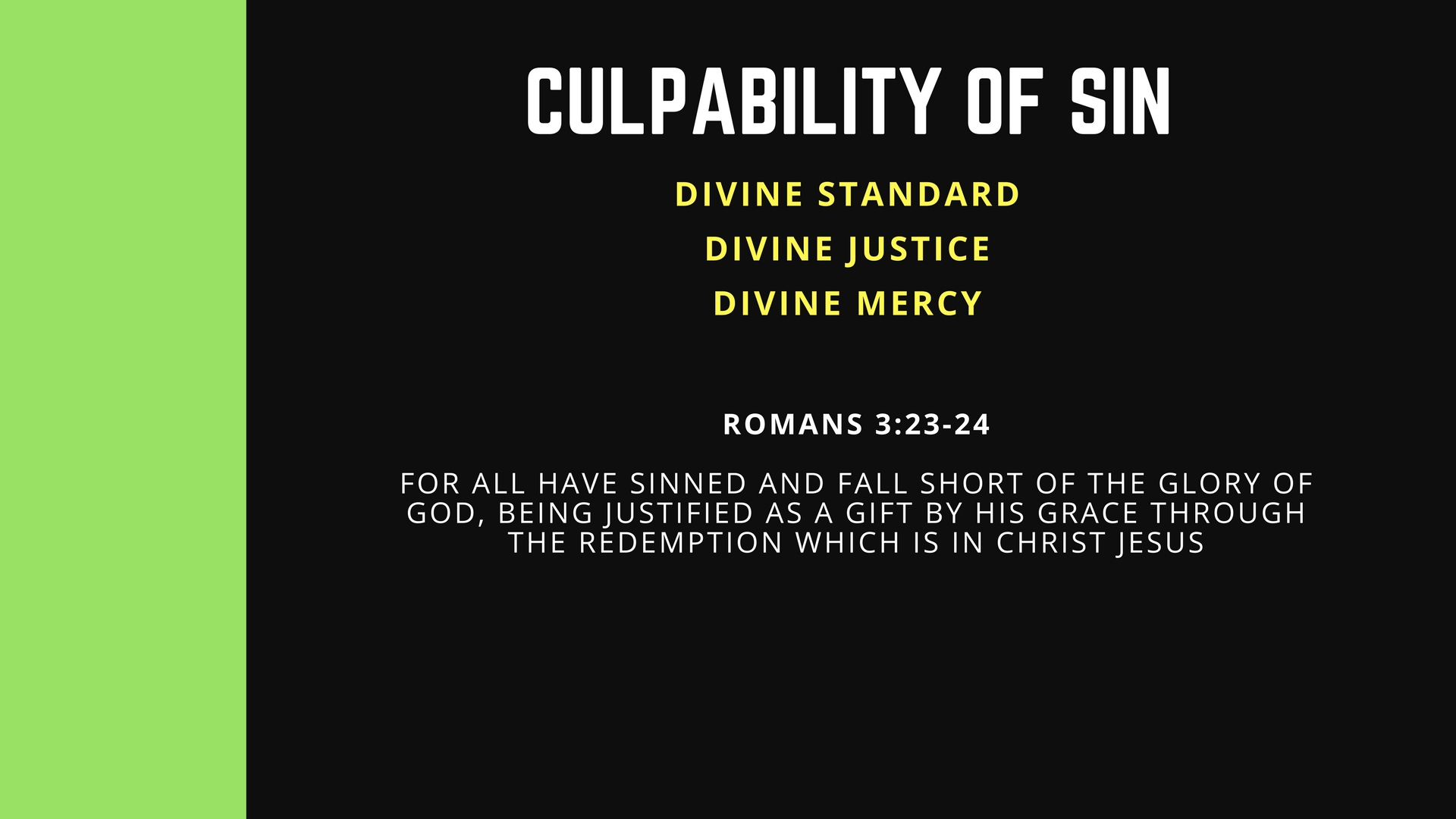 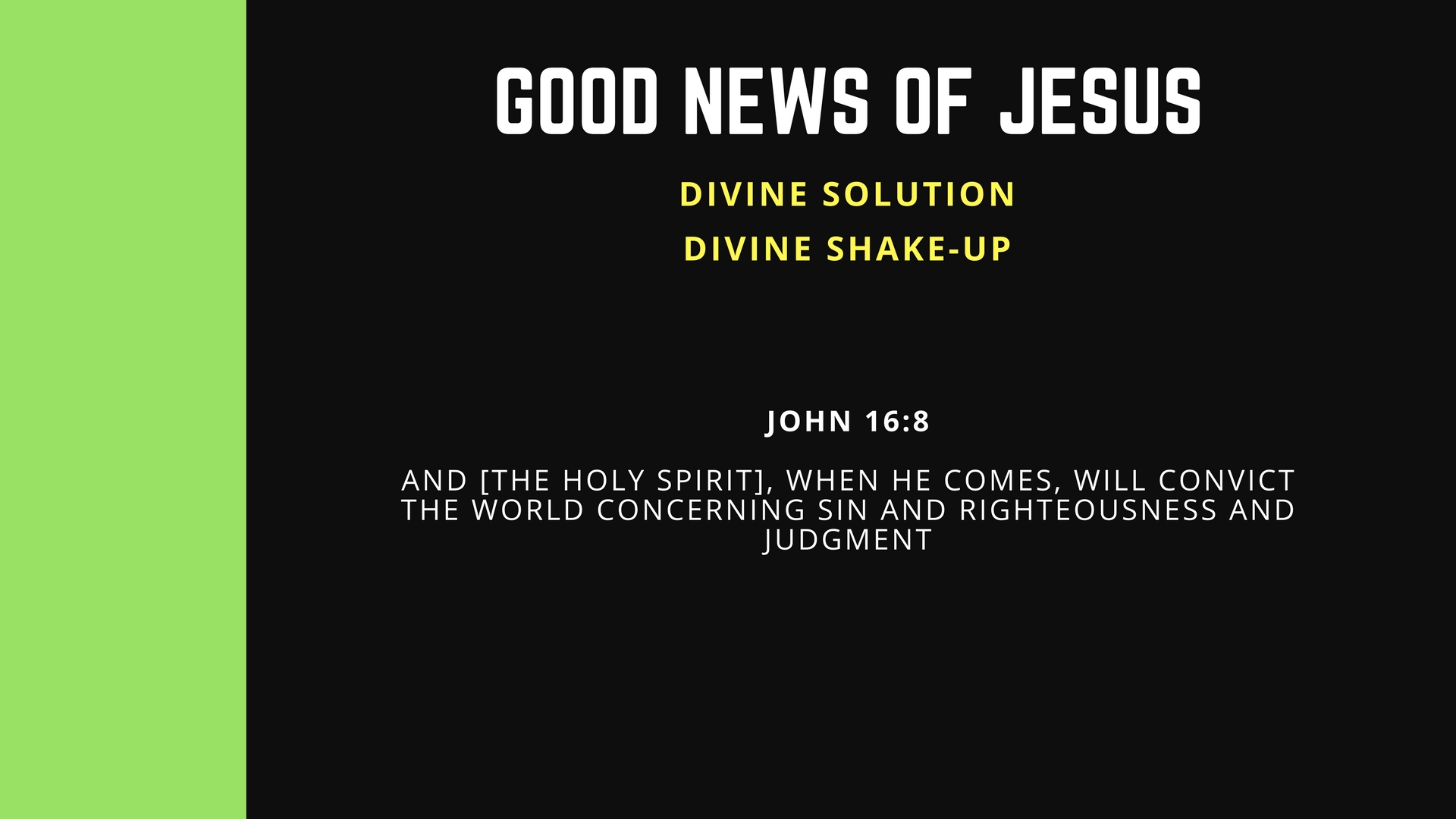 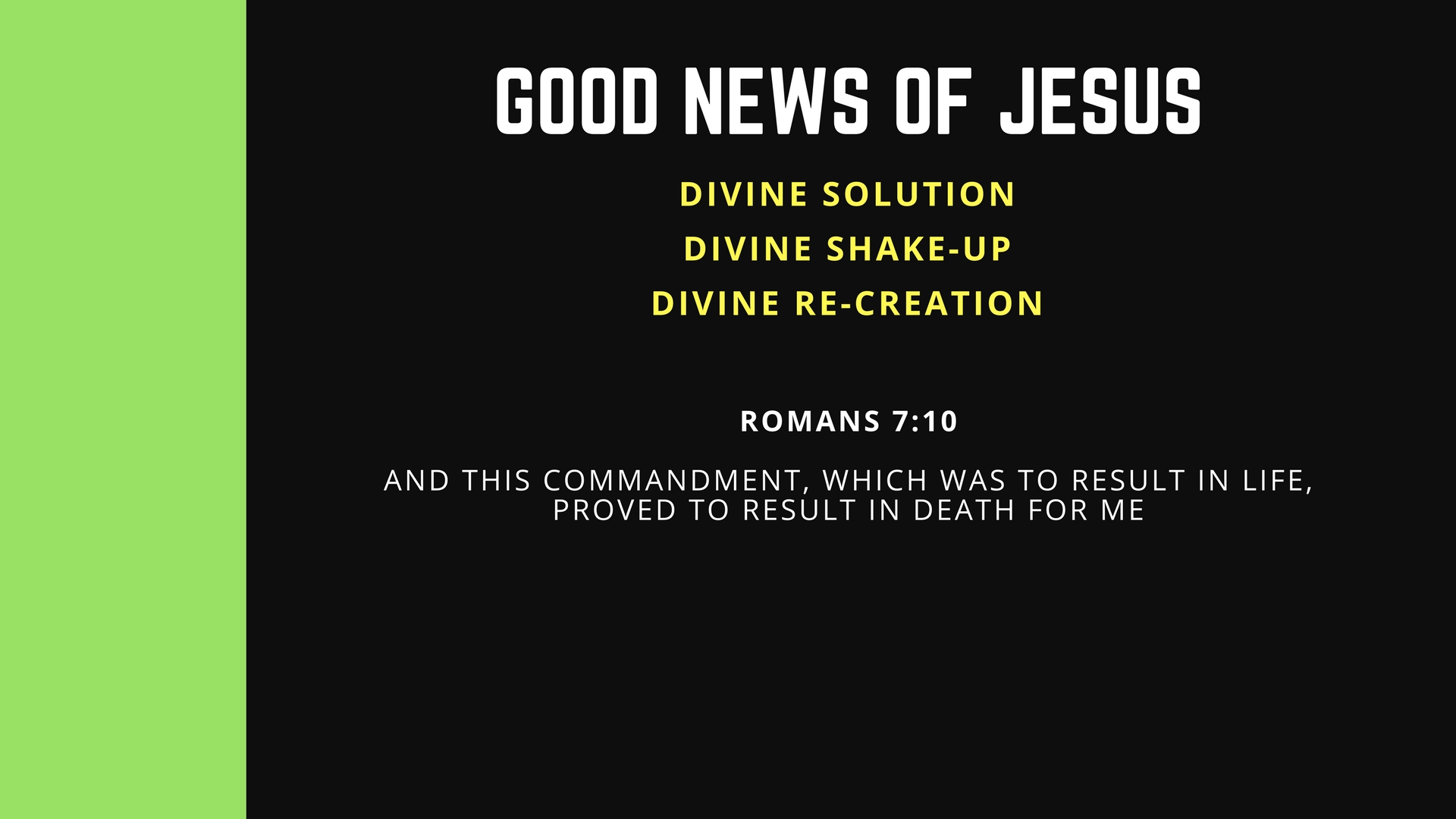 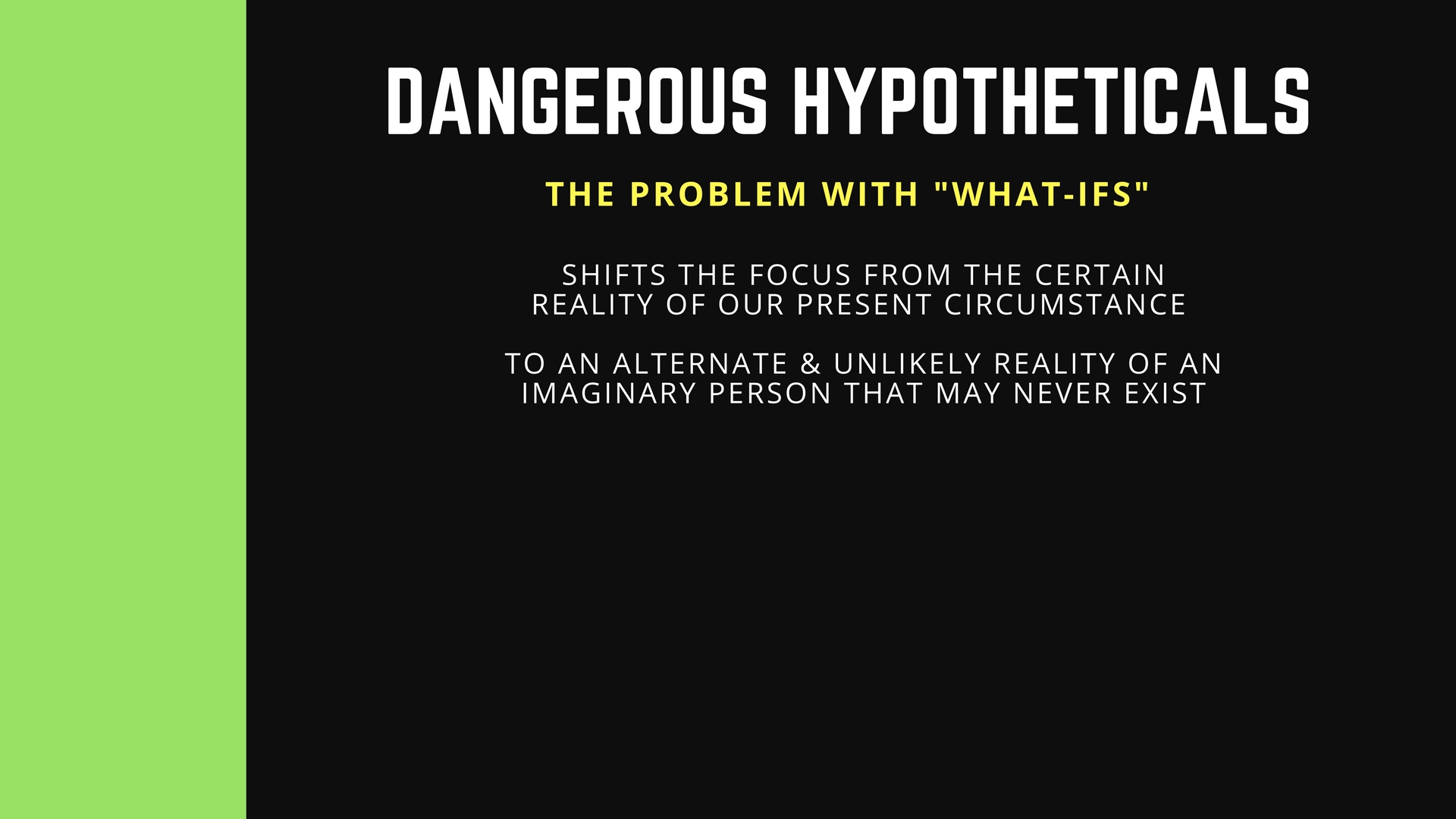 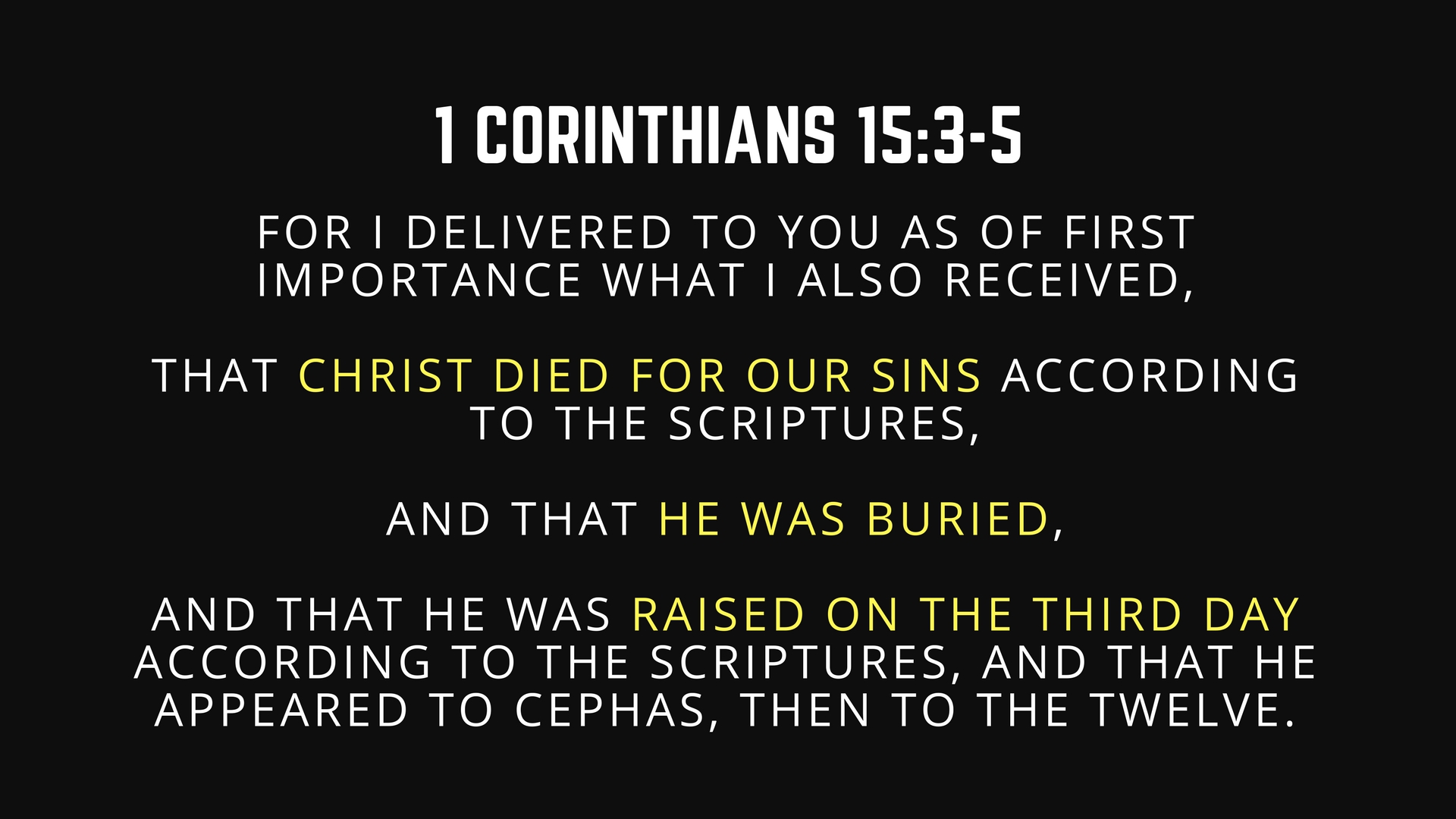